कृ ધાતુ એ ક્રિયા છે. જેમકે – 

         कृषक: कृषिं करोति |
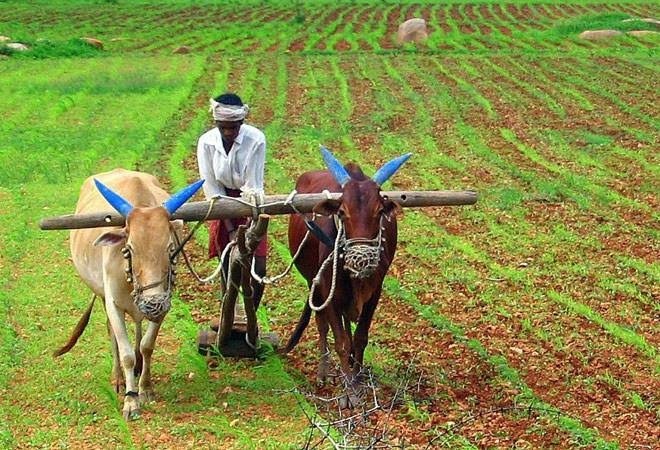 भू ધાતુ એ પ્રક્રિયા સૂચવે છે. જેમકે – 

बाल: युवा भवति |
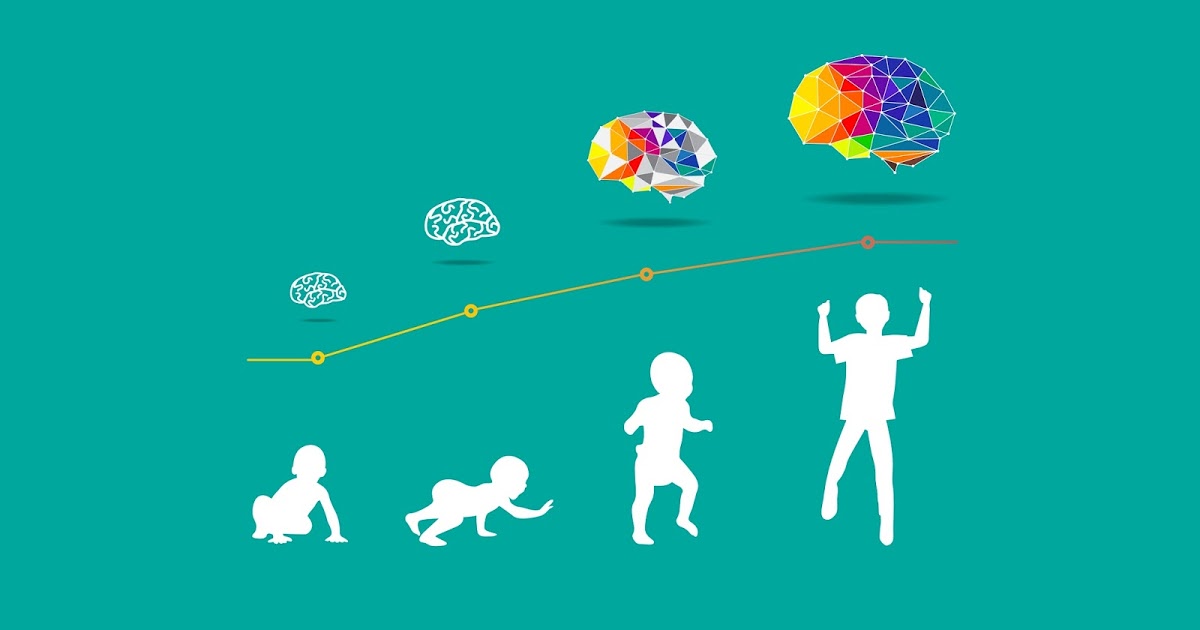 अस् ધાતુ એ સ્થિતિ દર્શાવે છે. જેમકે –
      
           कूपे जलं अस्ति|
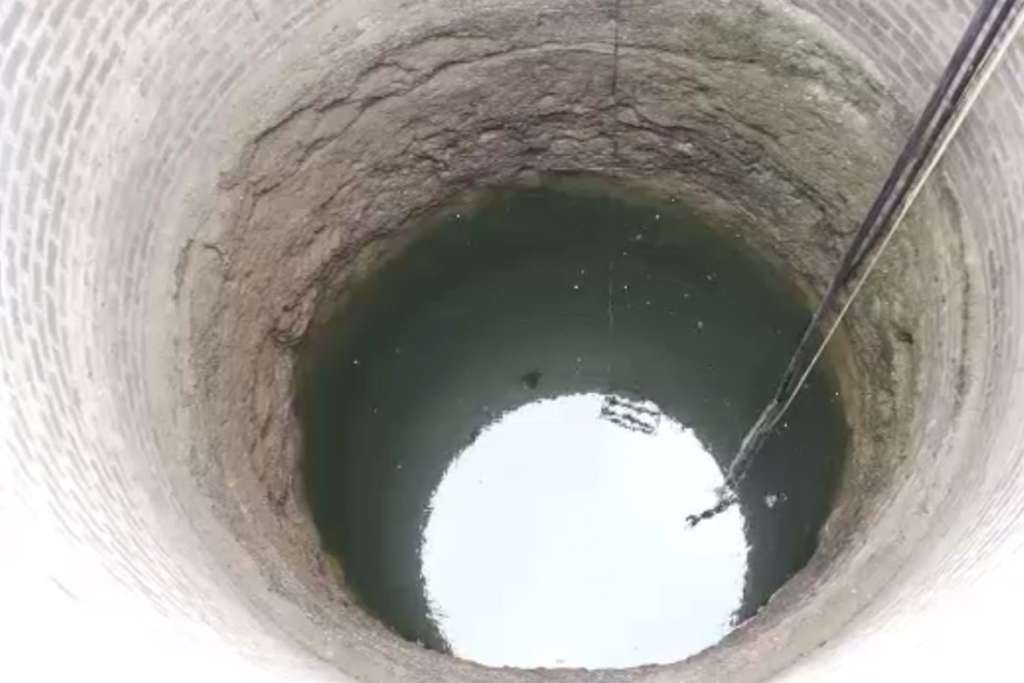 अस् भुवि (વર્તમાનકાળ)ધાતુના ક્રિયાપદના રૂપો.

          એકવચન        દ્વિવચન     બહુવચન

ઉત્તમ પુરૂષ      अस्मि          स्व:          स्म:


મધ્યમ પુરૂષ     असि           स्थ:          स्थ


પ્રથમ પુરૂષ        अस्ति            स्त:          सन्ति
નીચે આપેલા વાક્યોમાંથી યોગ્ય વિકલ્પ પસંદ કરી ખાલી જગ્યા પૂરો.

(१) अहम् ब्रह्म _________| (असि, अस्ति, अस्मि)
(२) यूयम् शालायां________| (स्थ, सन्ति, असि)
(३) कृष्ण: वृन्दावने__________| (सन्ति, असि, अस्ति)
(४) वयं छात्रा:__________| (स्म:, स्त:, अस्ति)
(५) त्वं गृहे___________| (अस्मि, असि, स्त:)
(६) उध्याने पुष्पाणि_________| (अस्ति, स्थ:, सन्ति)
(७) हनूमान् रामभक्त:___________| (अस्ति, सन्ति, असि)
(८) आवाम् बान्धवौ_________| (स्त:, स्व:, स्थ:)
(९) रामलक्ष्मणौ बान्धवौ__________| (स्त:, अस्ति, सन्ति)
(१०) यूयम् कुशलाः__________| (अस्ति, असि, स्थ)
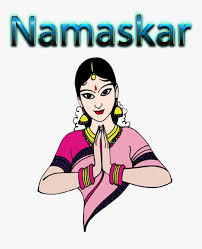 || पुन: मिलाम: ||